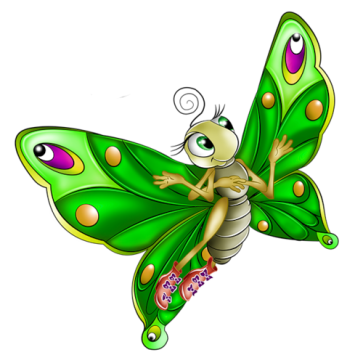 Картинный материал для презентаций по логопедии.Домашние  птицы.
Подборку составила учитель-логопед Н.О.Васильева
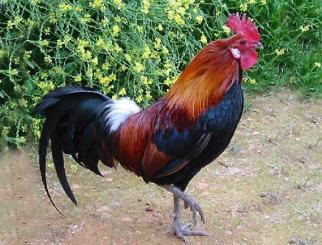 Курица, петух,  цыпленок
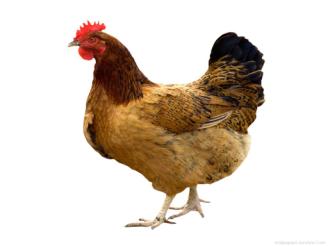 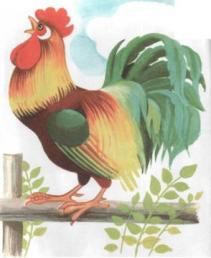 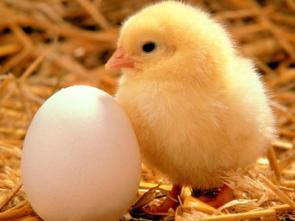 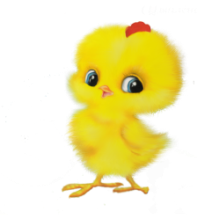 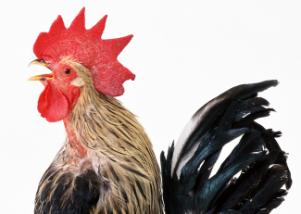 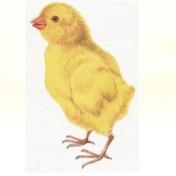 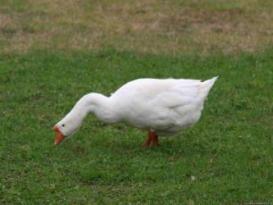 Гусь, гусенок
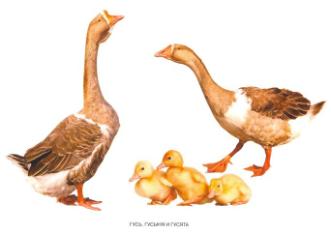 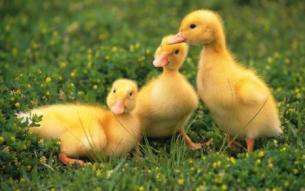 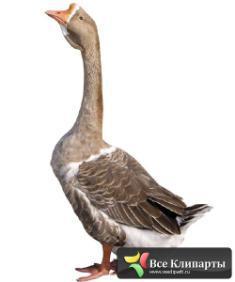 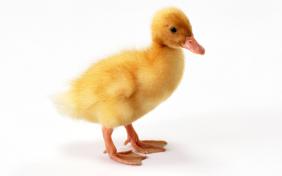 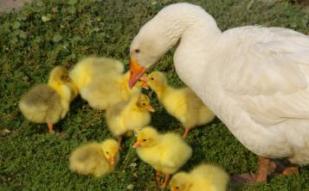 Индюк, индейка, индюшонок
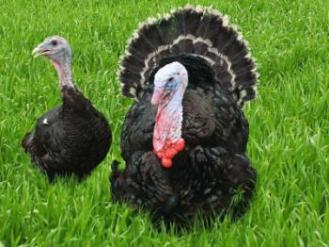 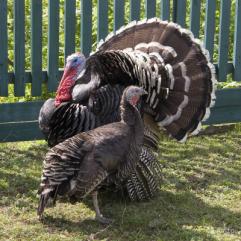 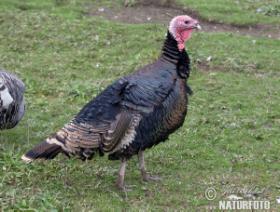 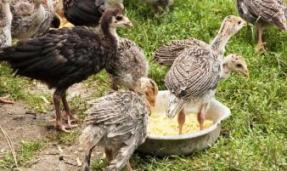 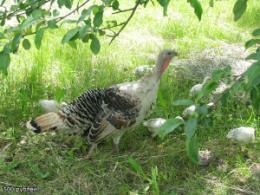 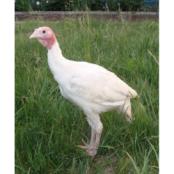 Утка, утята
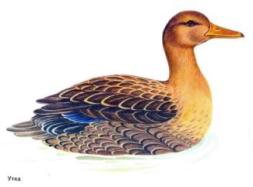 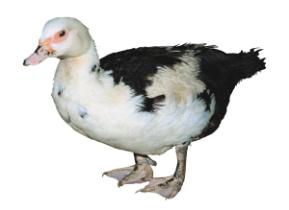 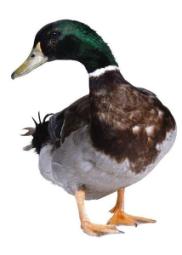 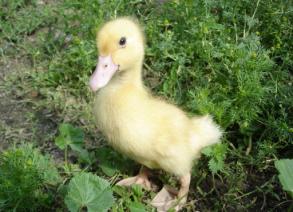 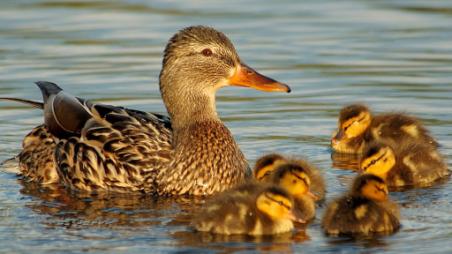 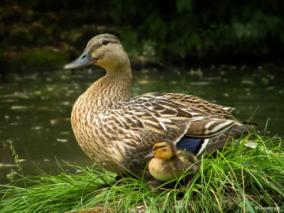